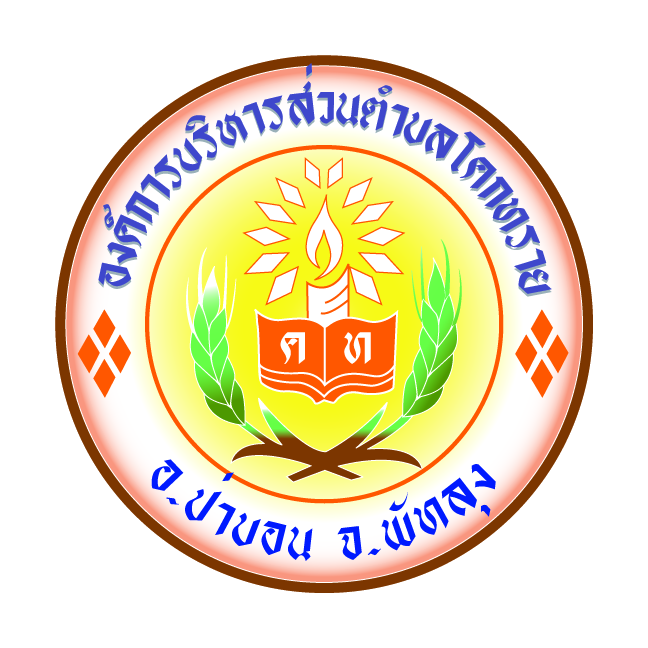 โครงการฝึกอบรมอาชีพแก่ประชาชน
 ประจำปีงบประมาณ พ.ศ. 2567
หลักสูตรการทำพริกแกง
วันที่ 14-15 พฤษภาคม 2567
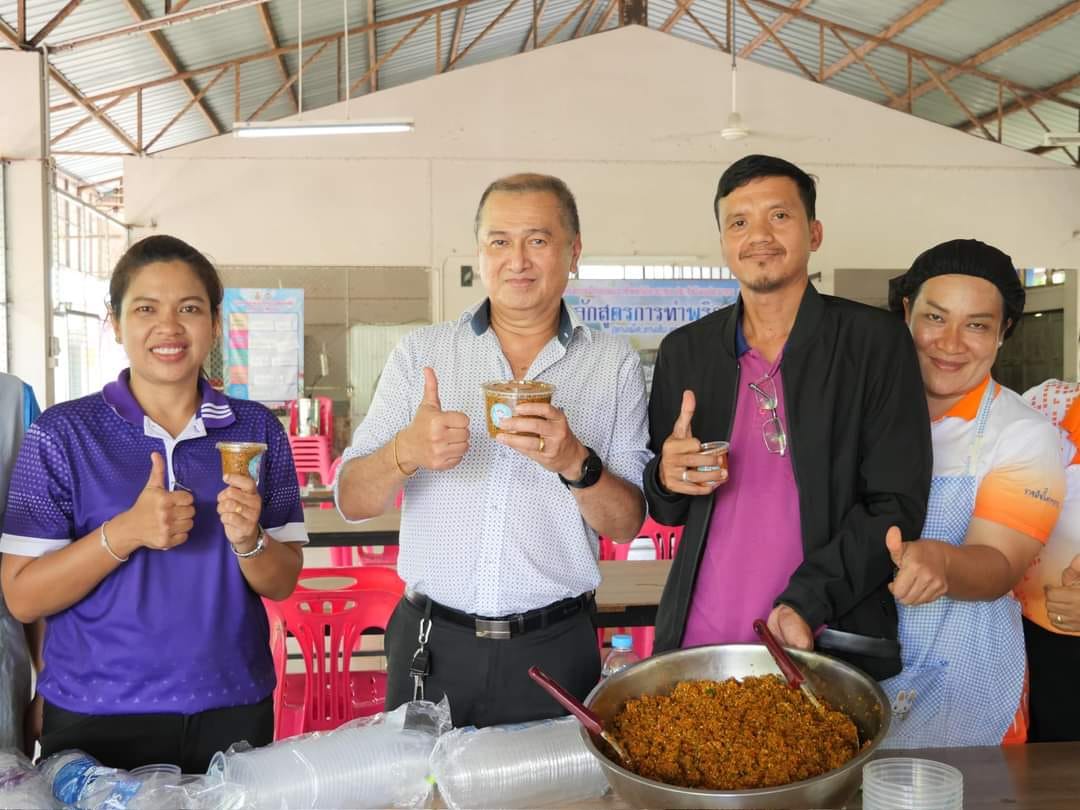 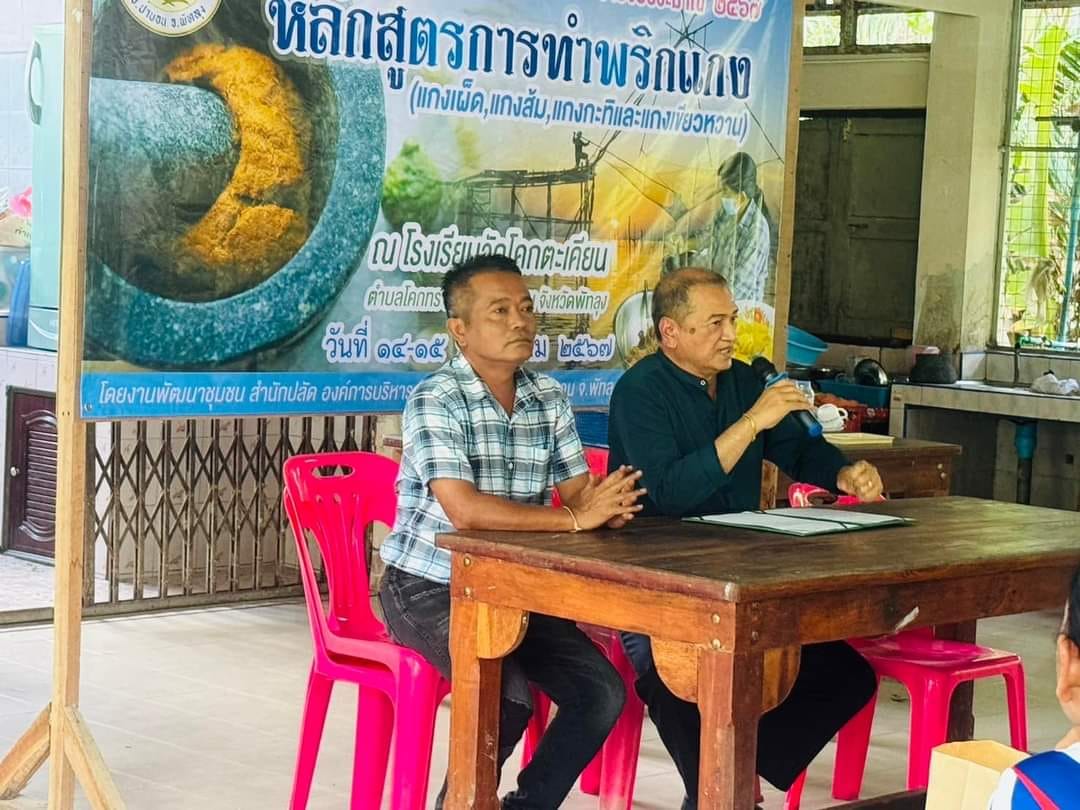 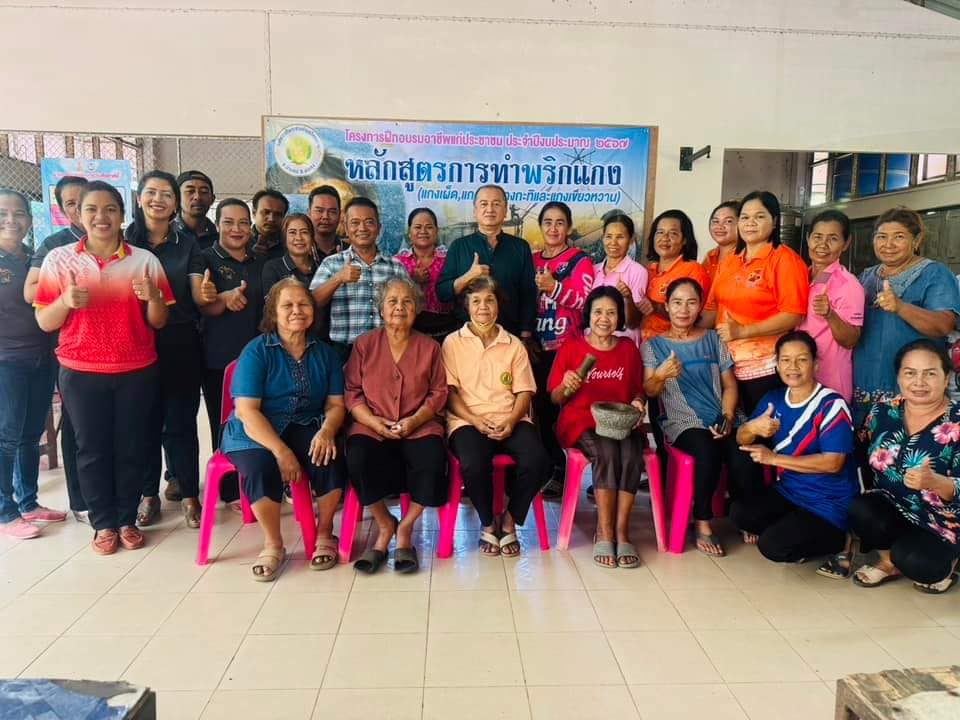 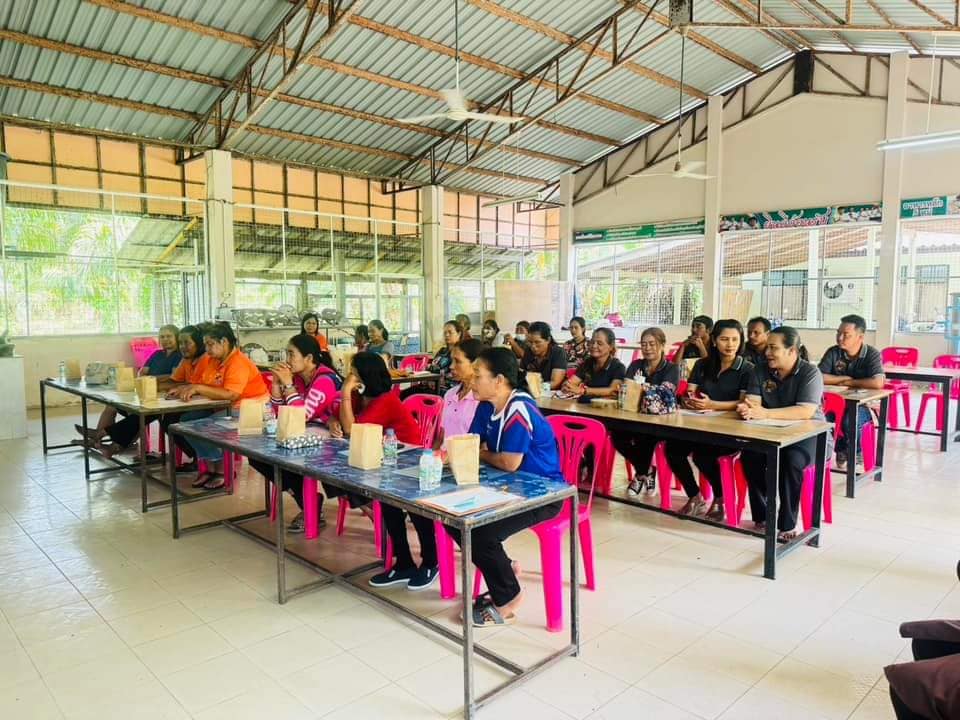 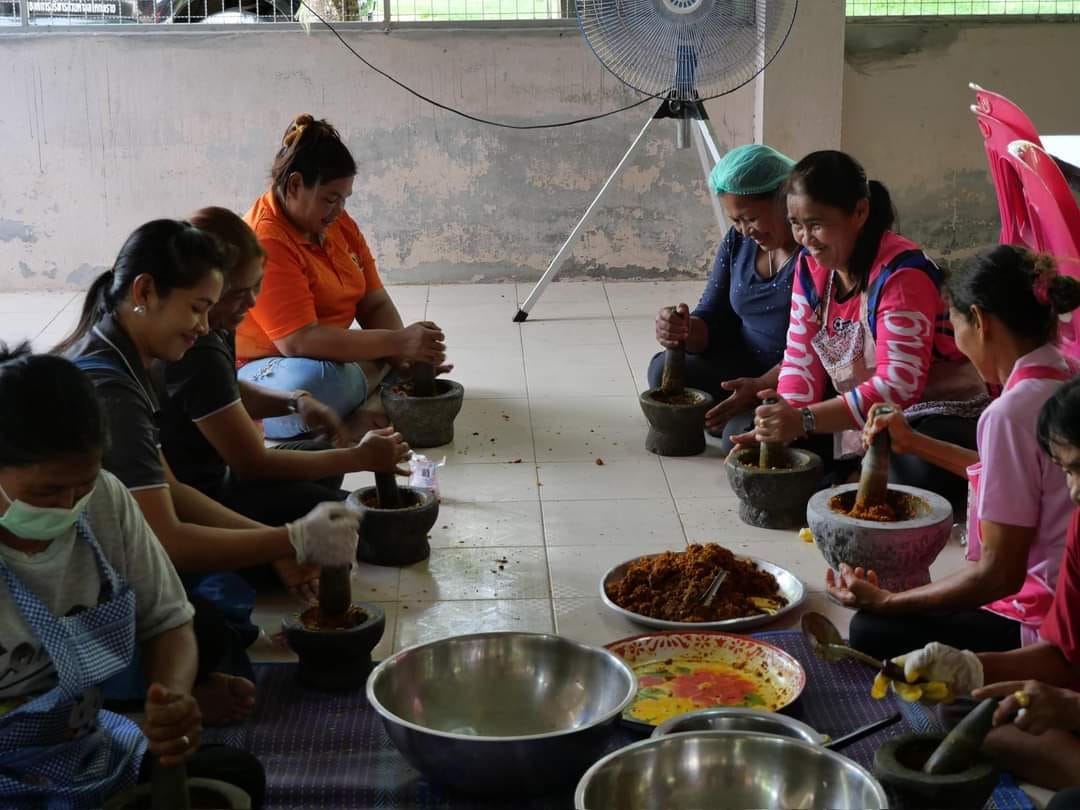 ณ.โรงเรียนวัดโคกตะเคียน ตำบลโคกทราย อำเภอป่าบอน จังหวัดพัทลุง